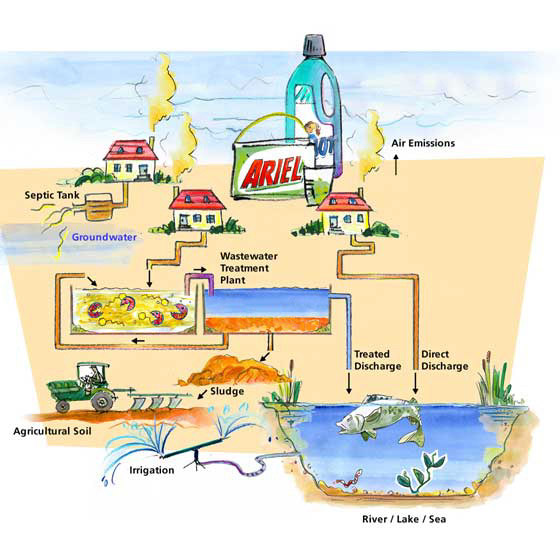 KONCEPT KURZU

EXPOZICE – vybrané METODY

ÚČINKY – METODY studia na různých úrovních
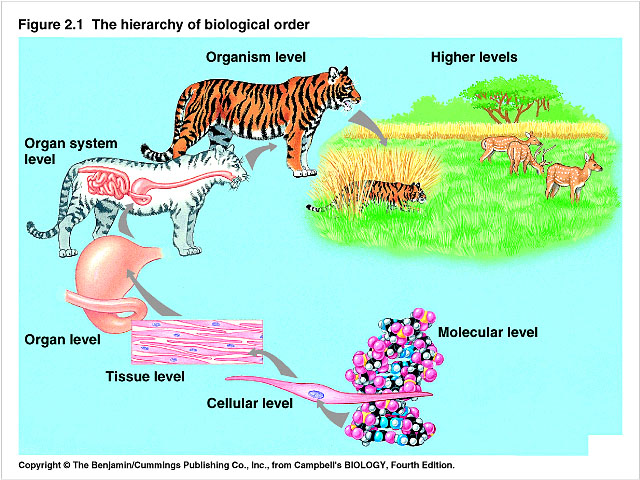 Detailní pozornost 
	“nové” metody v biologii

Sub-buněčná úroveň				2) Buněčná úroveň
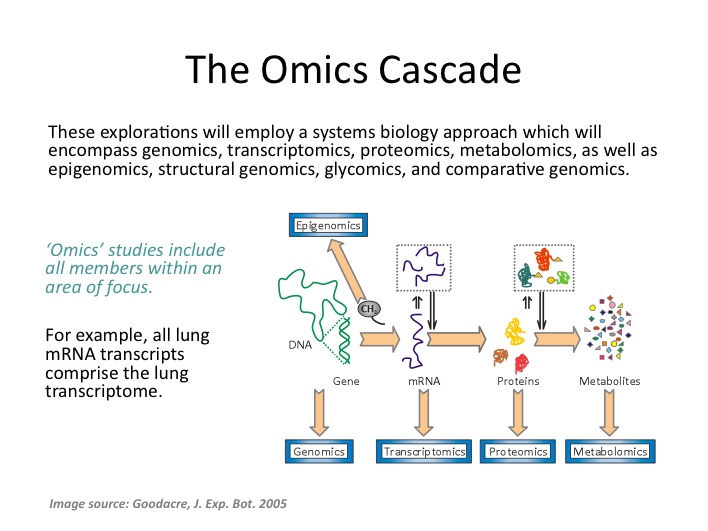 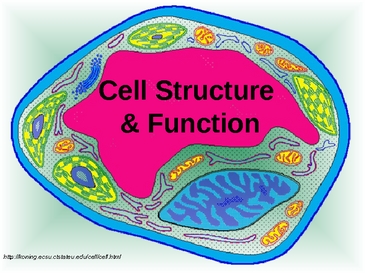 NE: celé organismy  EKOTOX BIOTESTY
3) Úvod do metod studia orgánů
PŘEDNÁŠKY - ORIENTAČNÍ HARMONOGRAM – PLÁN – může se měnit!
CVIČENÍ – lektoři budou domlouvat ad hoc – z týdne na týden (dle možností v laboratořích)
Požadavky ke zkoušce
účast na přednáškách 
	* minimum 8x – nesplnění = vypracování zvláštního úkolu na konci semestru
	* 100% účast = až 10% bonus bodů navíc v závěrečném hodnocení
	* plnění úkolů v průběhu semestru - 100% úkolů OK = až 10% bonus bodů
2)   Cvičení - tbs